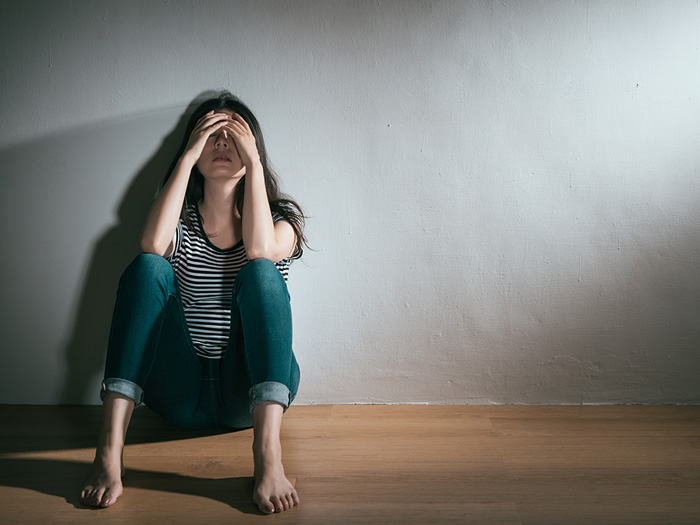 Susceptibility: What puts someone at risk of developing an addiction?
Susceptibility
2
Genetics
From Mother
Genetics
From Father
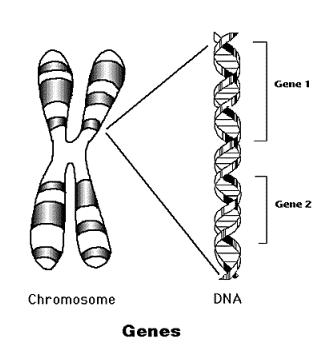 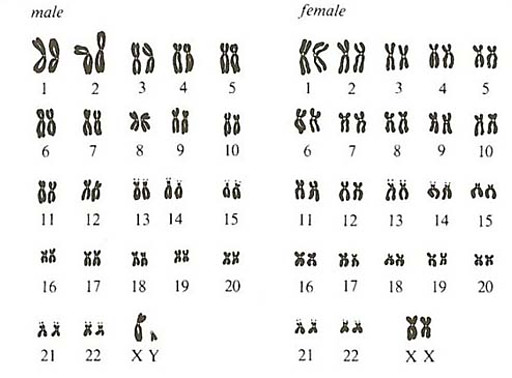 Here they are arraigned in homologous pairs – “matched” chromosomes, one from mother, one from father
4
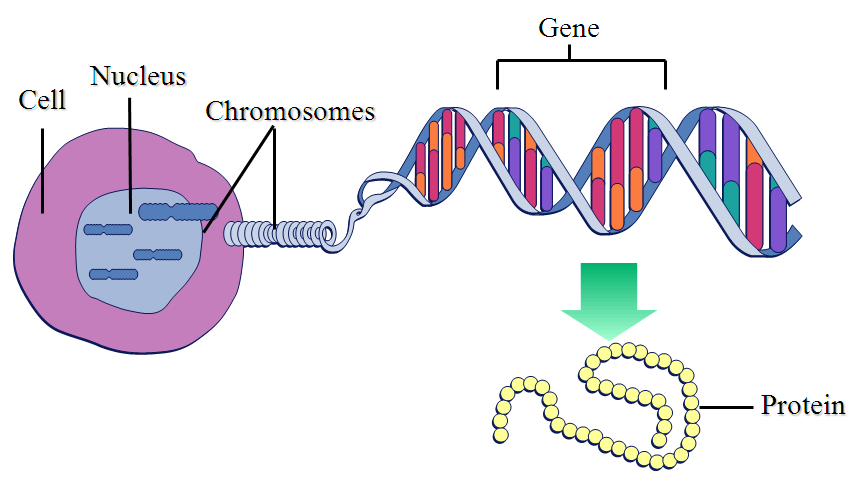 Genetics
Genes -> segment DNA
Instructions
Each gene is on a chromosome in two alleles, one from each parent
https://www.youtube.com/watch?v=C8OL1MTbGpU
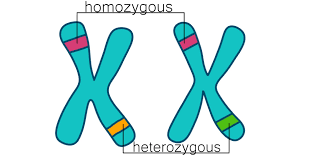 5
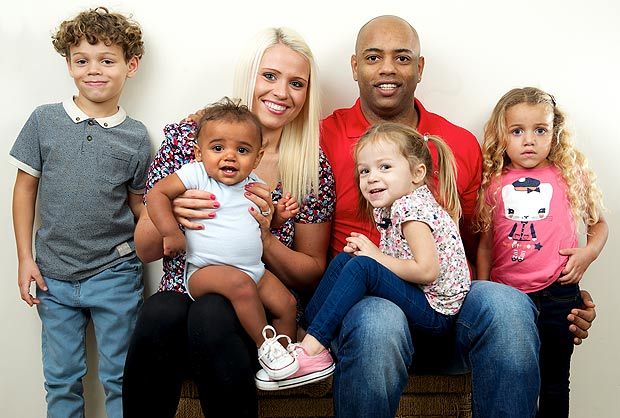 More on Genetics
Polygenic – trait controlled by more than 1 gene
Height, skin color, hair, eye color, etc.
Do you think addiction is polygenic?
6
Behavioral Genetics
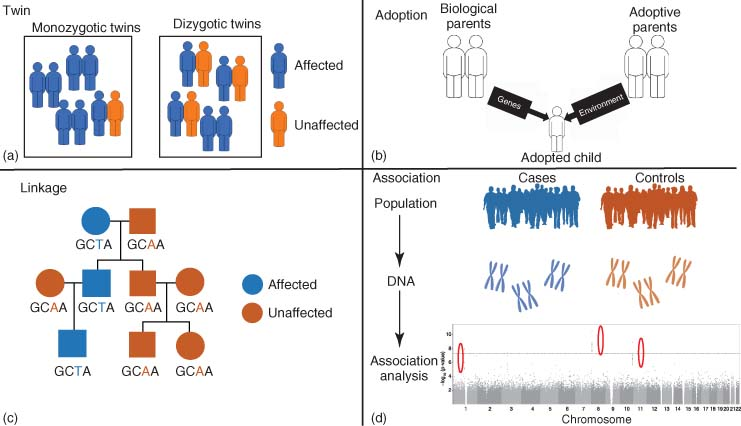 video
7
Twin Studies – Concordance Rates
8
Genome-wide Association Study GWAS
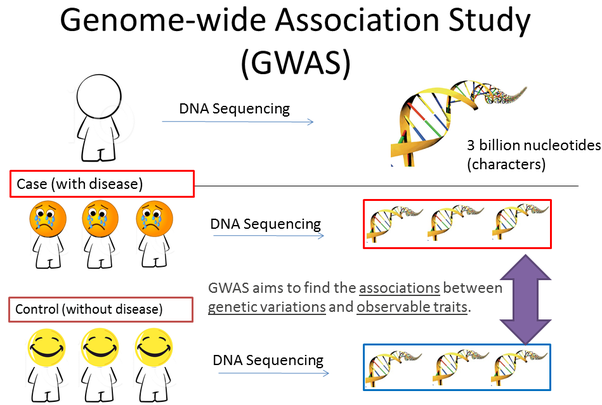 Can identify subtle variations in DNA
With and without the disease
Identify places on DNA that differ by a single letter
9
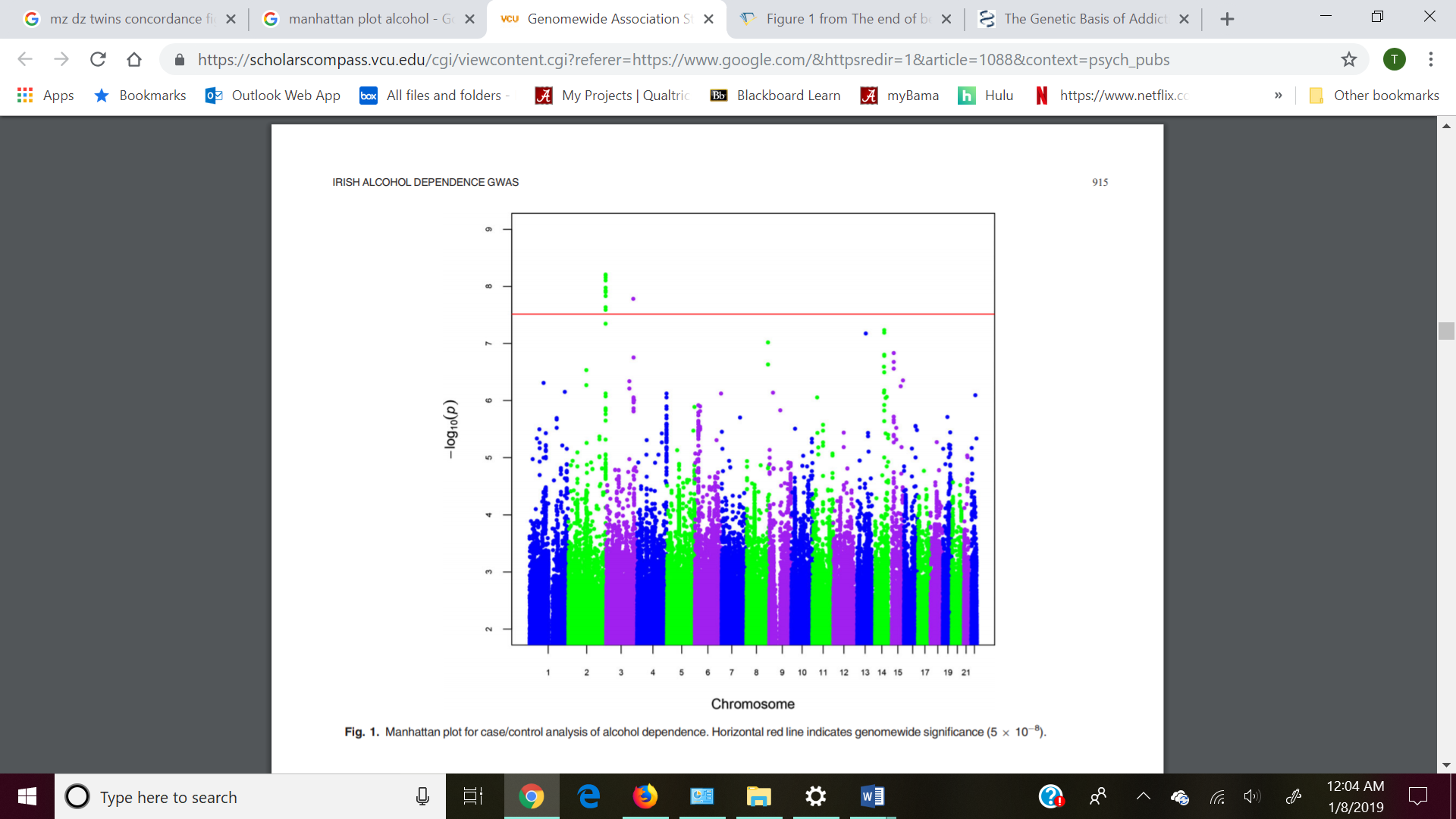 Want big impact? Use big image.
10
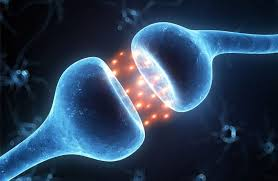 Research with genetics
Genetic factors up to 60% of addiction (Shuckit & Smith, 2001)
Genes that control dopamine type 4 receptors
Short and long
Long form: strong cravings for more alcohol
Gene that controls an enzyme that breaks down dopamine
More active: breaks down dopamine fast, decreases reinforcement, more impulsive behavior
11
Genetics of alcohol
Types of alcoholism
Type I: gradual onset, after 25; may of may not have relatives
Type II: rapid onset, before 25; most often men, close relatives with alcoholism
Sons of Alcoholics
High tolerance levels
Report more stress reduction from alcohol use
Small amygdala before developing alcoholism
12
More genetics of addiction
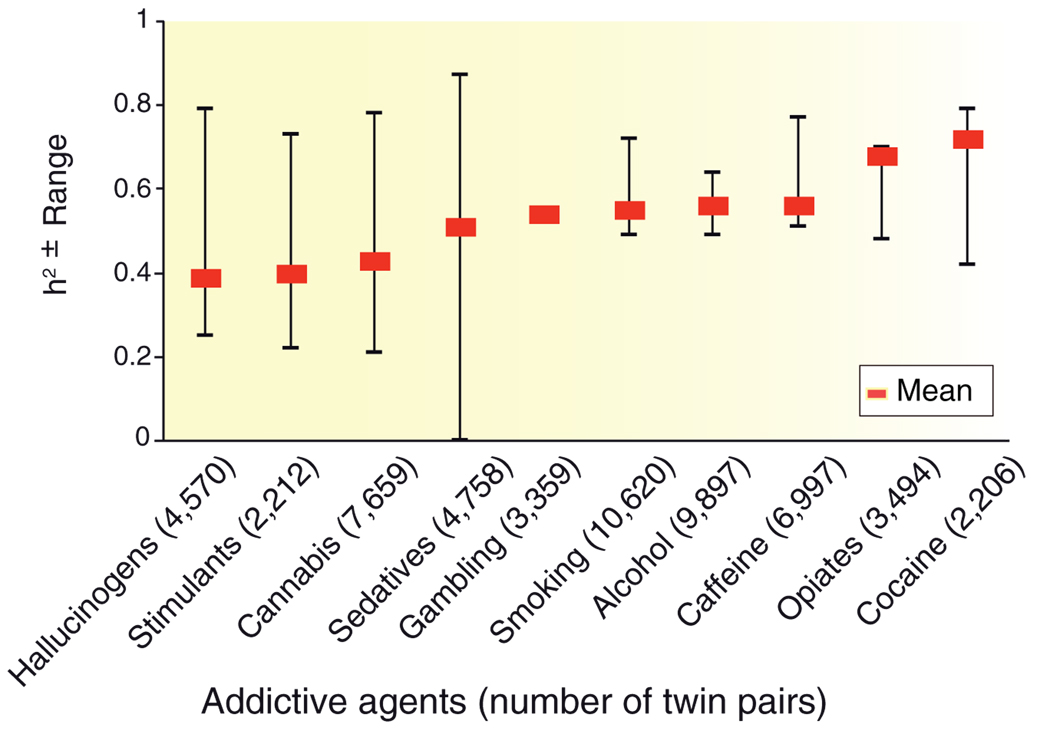 Goldman D, Oroszi G, Ducci F. The genetics of addiction: uncovering the genes. Nat. Rev. Genet. 2005;6:521–532
13
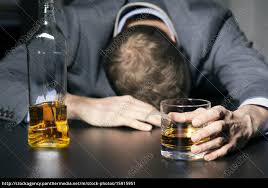 Addiction questions
Will everyone with a genetic predisposition develop addiction?

What about environmental influences, do they play a role?

http://www.youtube.com/watch?v=ecdoHhj4MQU
14
Environmental or genetic factors
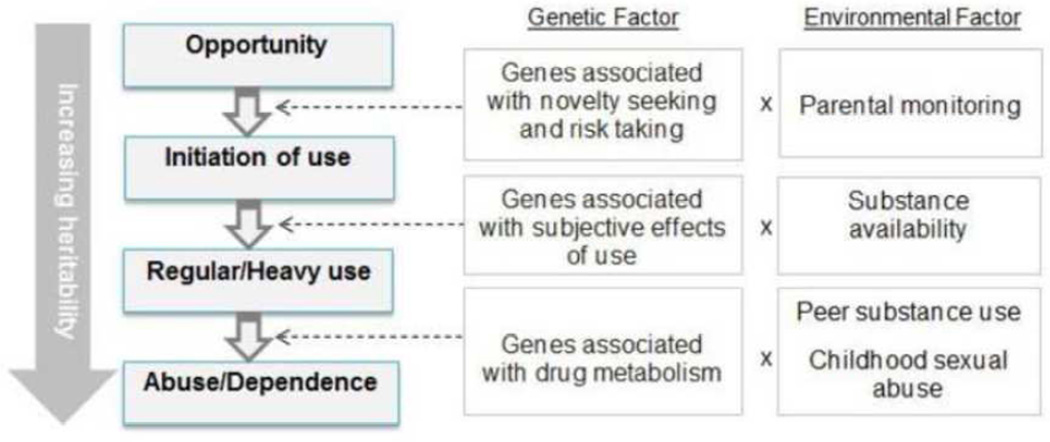 15